Figure 1. This figure plots the histogram describing the distribution of auditory hallucinations scores for ...
Cereb Cortex, Volume 14, Issue 1, January 2004, Pages 91–96, https://doi.org/10.1093/cercor/bhg107
The content of this slide may be subject to copyright: please see the slide notes for details.
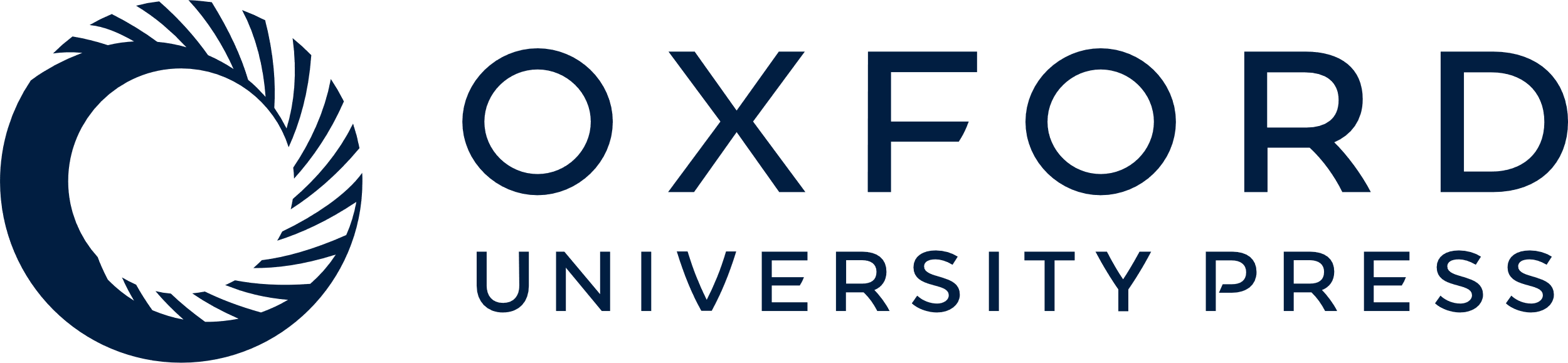 [Speaker Notes: Figure 1. This figure plots the histogram describing the distribution of auditory hallucinations scores for patients with a hallucination score of at least 1 (n = 29). Subjects with no hallucinations (n = 56) are not shown.


Unless provided in the caption above, the following copyright applies to the content of this slide:]